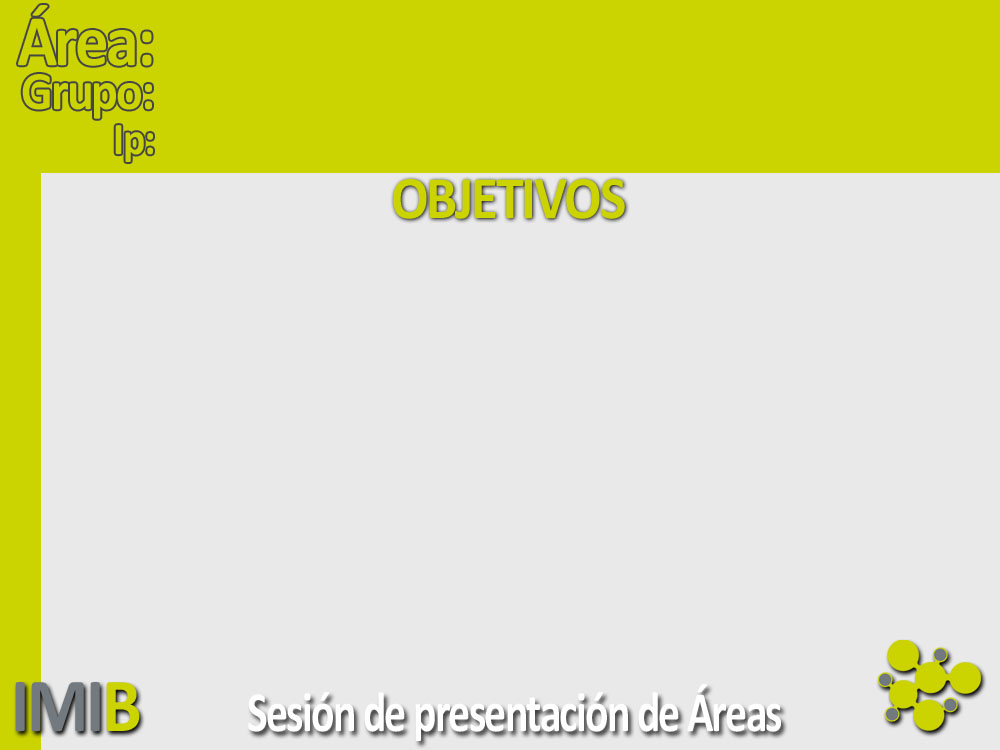 3
Investigación quirúrgica en Área de Salud
José Luis Aguayo Albasini
Investigación en Calidad Asistencial
Investigación en Coloproctología
Pie diabético
Pared abdominal
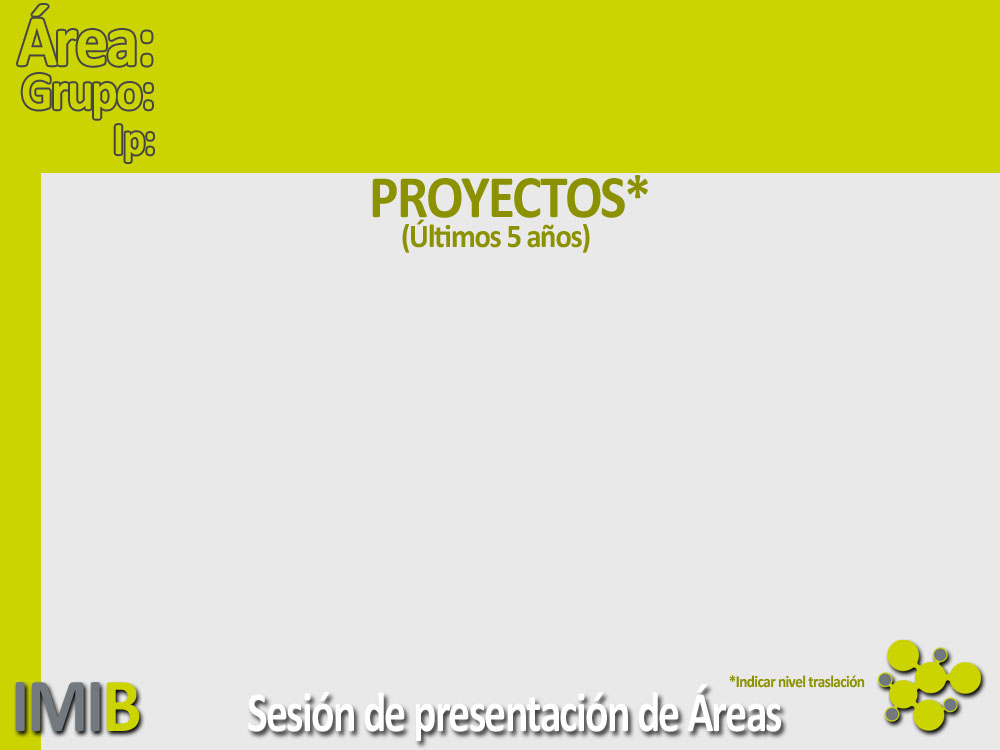 3
Investigación quirúrgica en Área de Salud
José Luis Aguayo Albasini
EPA UDO-DIC-II. Estudio observacional transversal del manejo del dolor irruptivo asociado a las curas en pacientes con úlceras cutáneas graves. (2014-2016)
PI11/00405. Eficacia de la neuromodulación sacra en el tratamiento del estreñimiento crónico de tránsito lento: estudio cruzado, randomizado y doble ciego (2012-2014)
PI15/01676. Diseño y validación de indicadores de calidad en los Servicios de Cirugía General y del Aparato Digestivo (2016-2019)
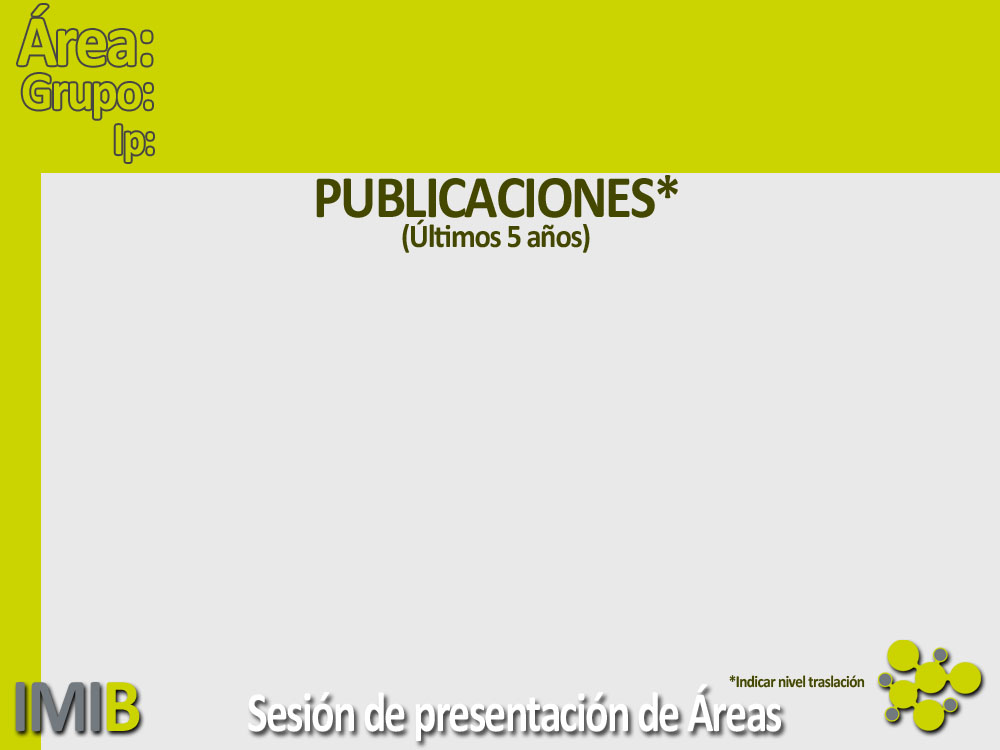 3
Investigación quirúrgica en Área de Salud
José Luis Aguayo Albasini
Reduction in diabetic amputations over 15 years in a defined Spain population. Benefits of a critical pathway approach and multidisciplinary team work. Rev Esp Quimioter 2014 ;27(3):170-9.
Gastrojejunal anastomotic stenosis after laparoscopic gastric bypass. Experience in 280 cases in 8 years. Cir Esp. 2014 Dec;92(10):665-9.
Single-port transanal endoscopic microsurgery: a developing technique. Surg Laparosc Endosc Percutan Tech. 2014;24(4)
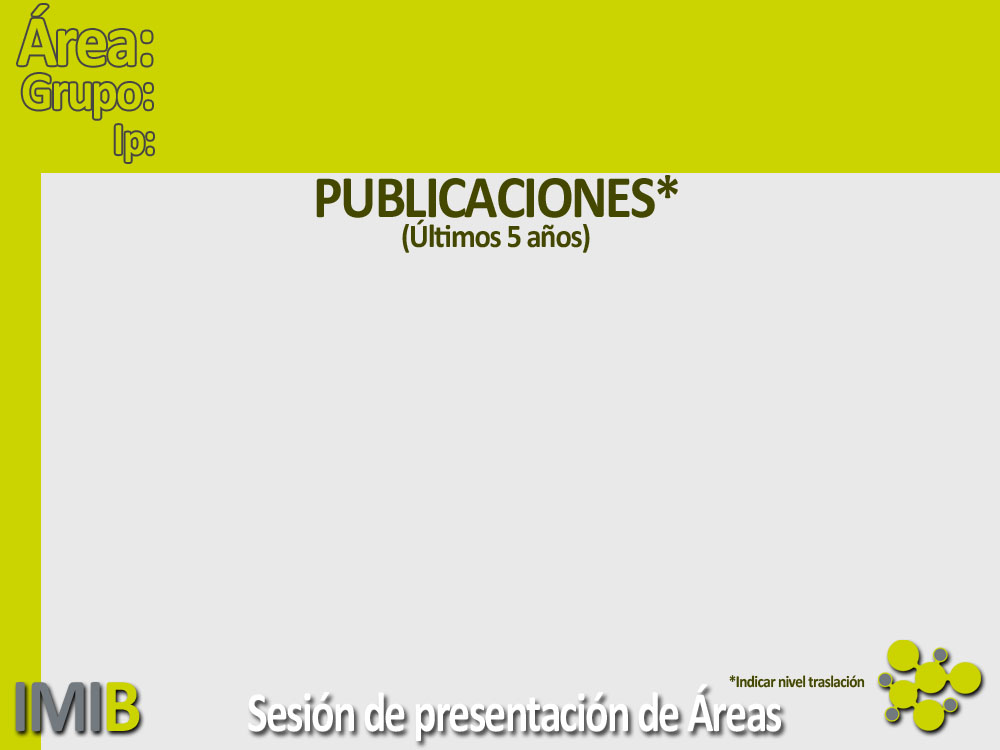 3
Investigación quirúrgica en Área de Salud
José Luis Aguayo Albasini
Implementation and evaluation of the medication management in nursing units of a university hospital by means of a quality improvement cycle. Appl Nurs Res. 2016 Feb;29:148-56
National survey on patient's fears before a general surgery procedure. Cir Esp. 2015 Dec;93(10):643-50.
Clinical Pathway for Thyroidectomy. Cir Esp. 2015 May;93(5):283-99.
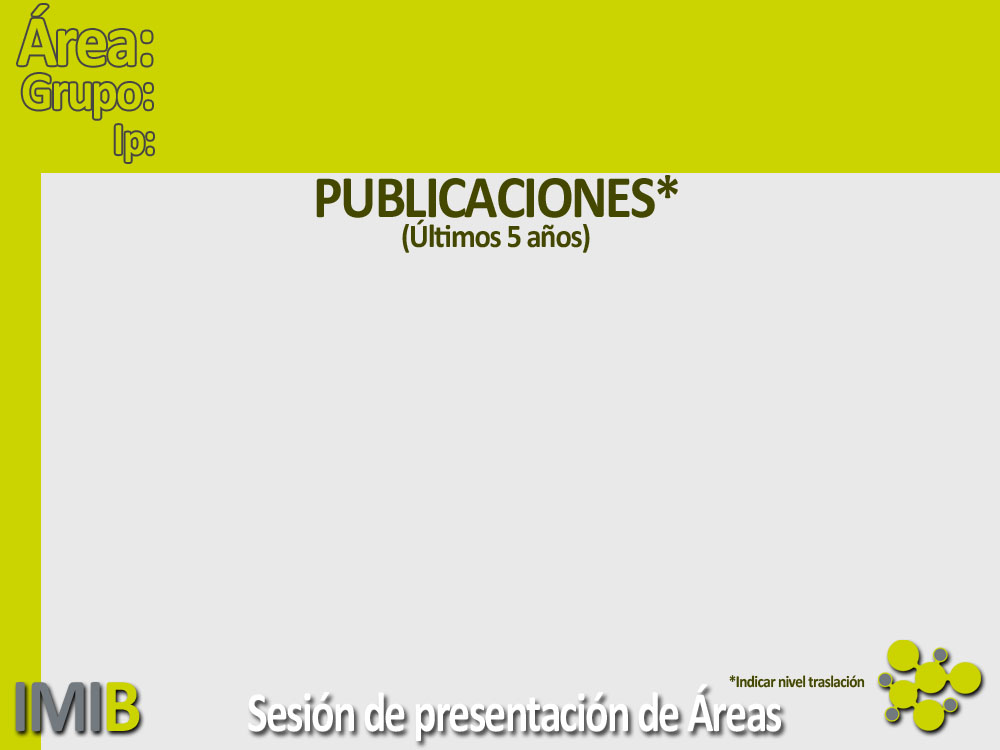 3
Investigación quirúrgica en Área de Salud
José Luis Aguayo Albasini
Surgical management of postoperative chronic inguinodynia by laparoscopic transabdominal preperitoneal approach. Surg Endosc. 2016 Mar 22.
Double Prosthetic Repair for Complex Incisional Hernia Repair: Long-term Results and Evolution of the Technique. Am Surg. 2015 Nov;81(11):1138-43.